I ritratti del Fayyum
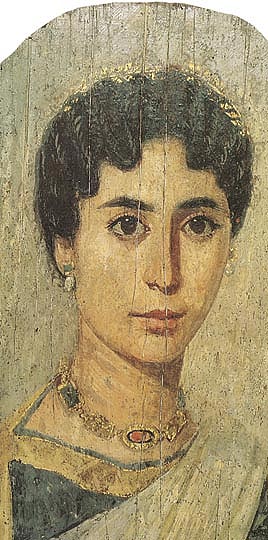 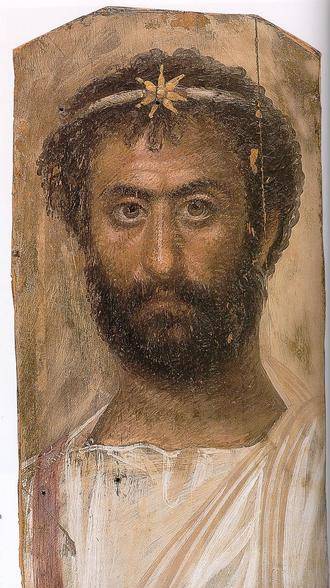 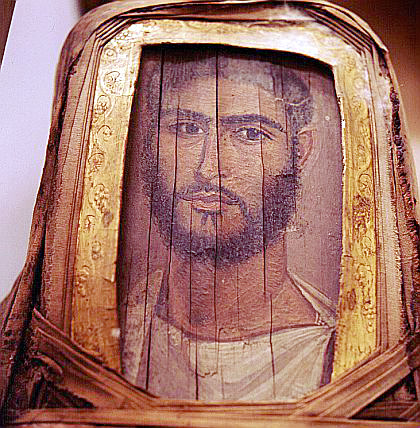 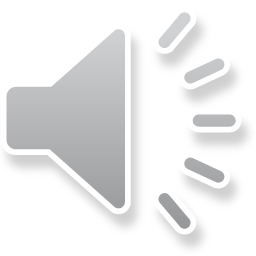 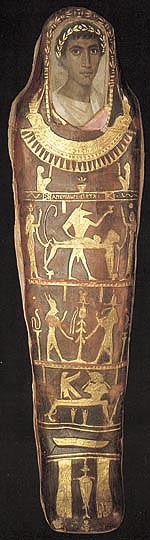 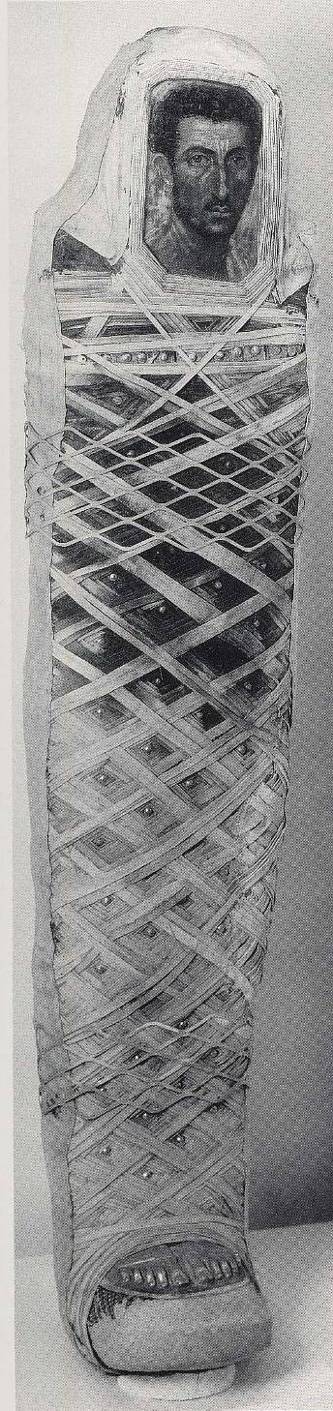 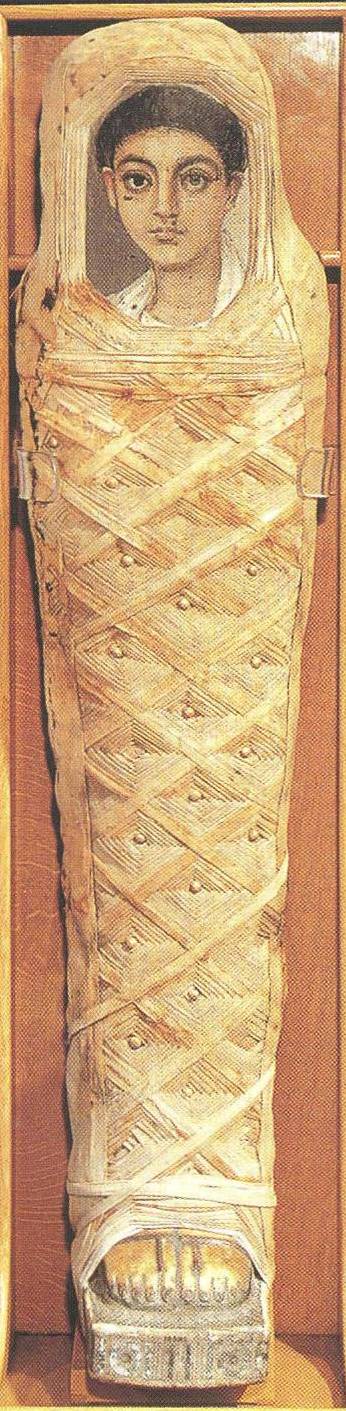 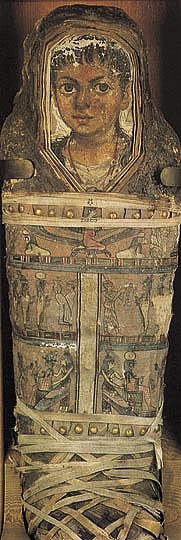 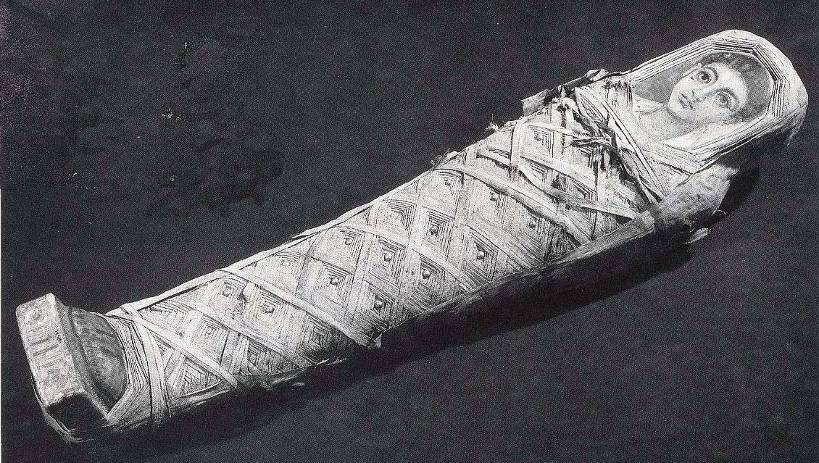 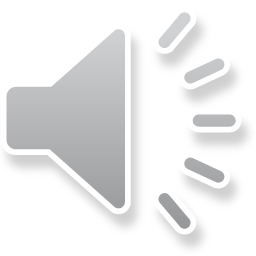 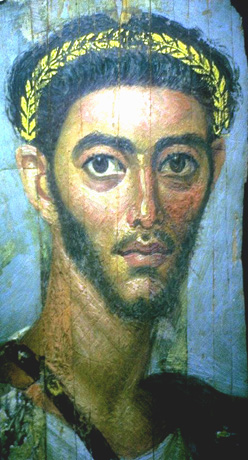 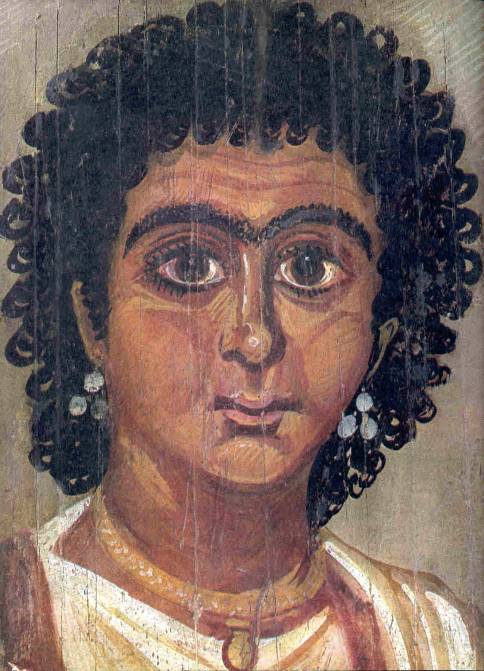 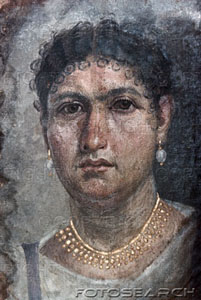 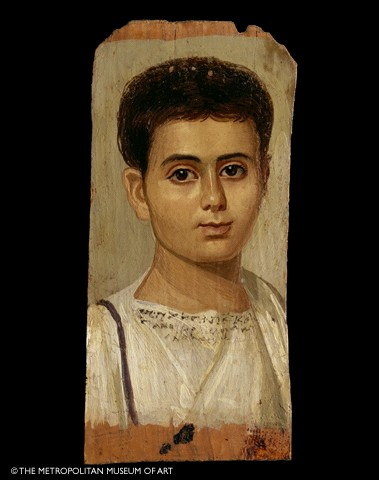 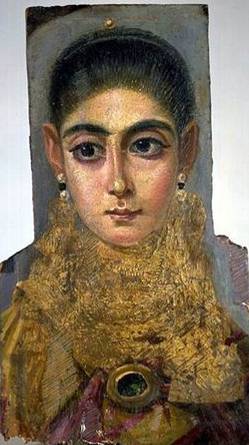 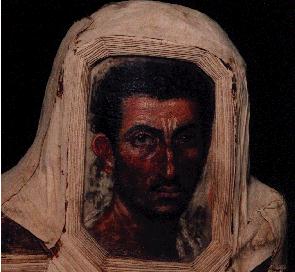 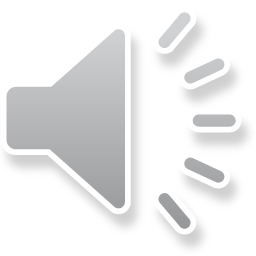 Altri ritratti funerari

Due fratelli: vengono rilevate somiglianze e differenze (II s. d.C.)
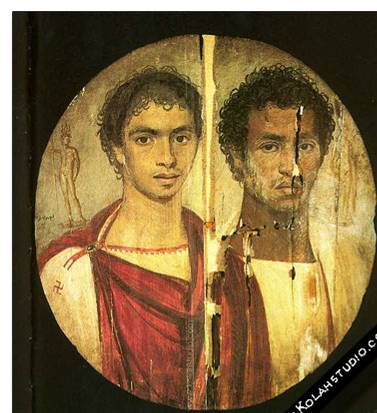 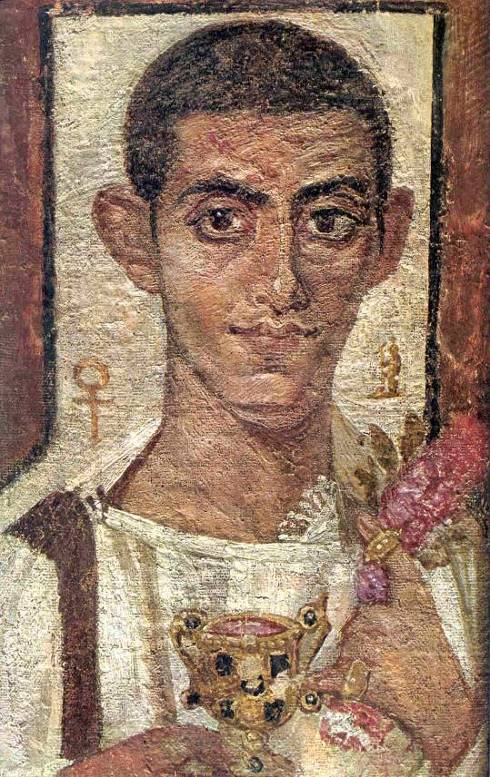 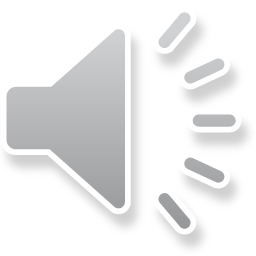 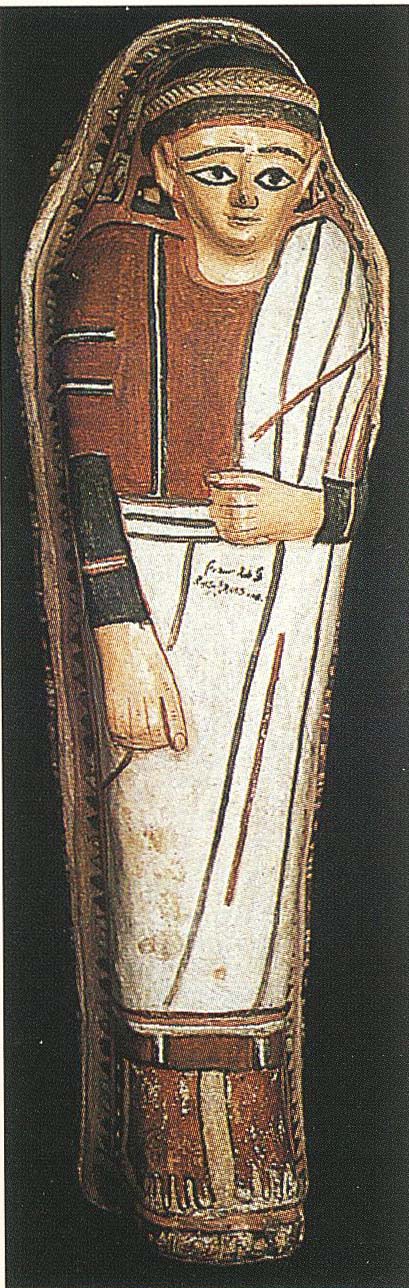 Cartonnages, edicole
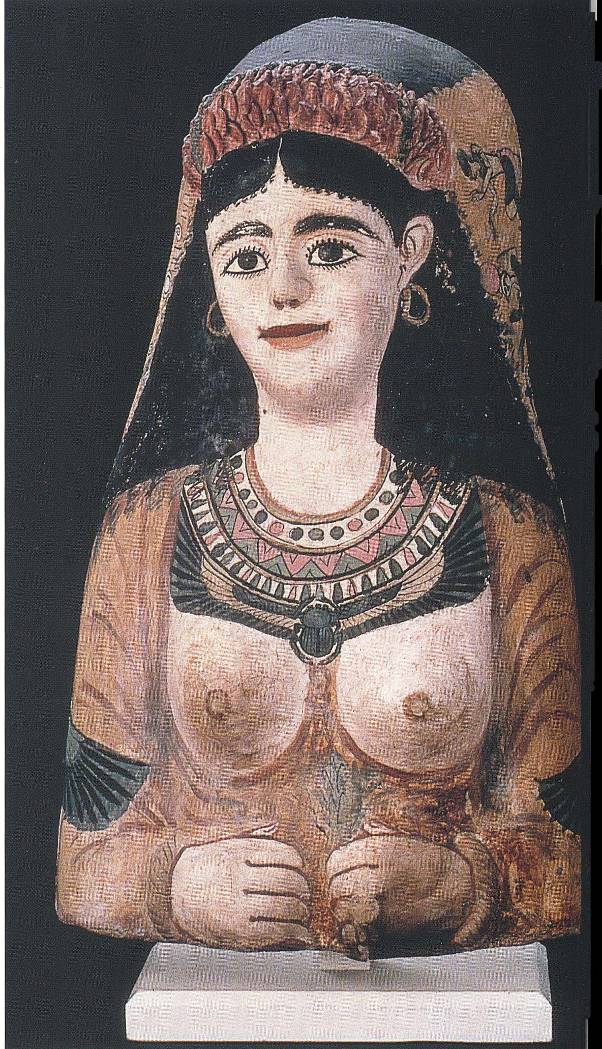 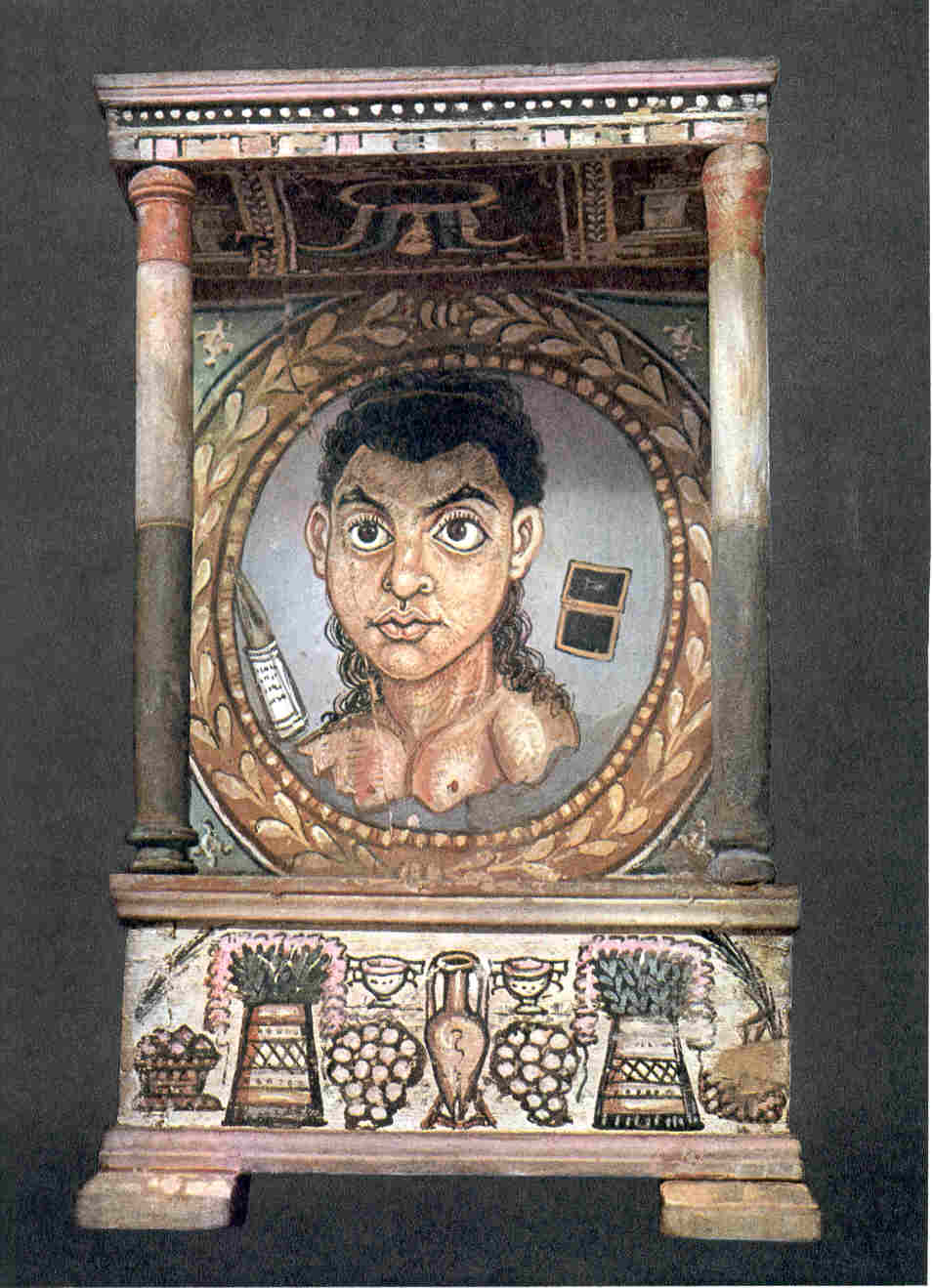 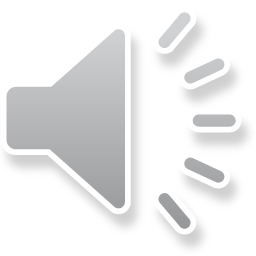 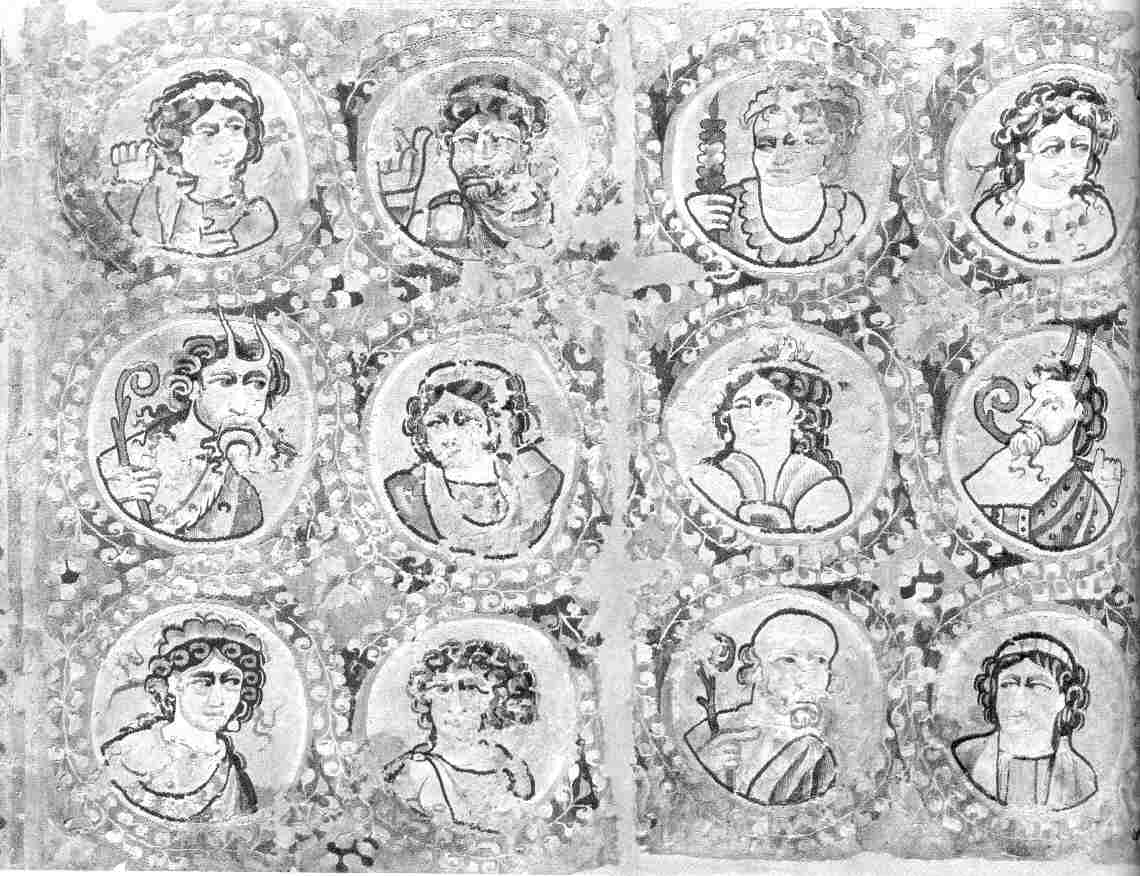 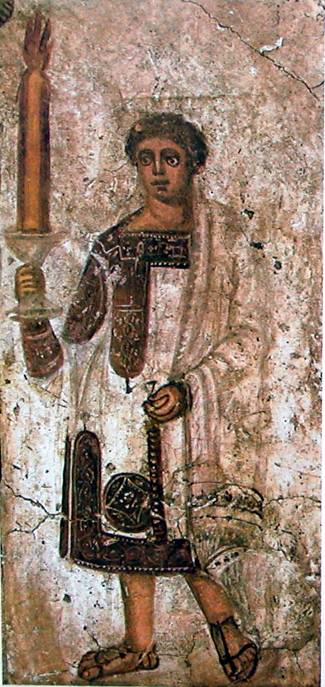 Stoffe copte
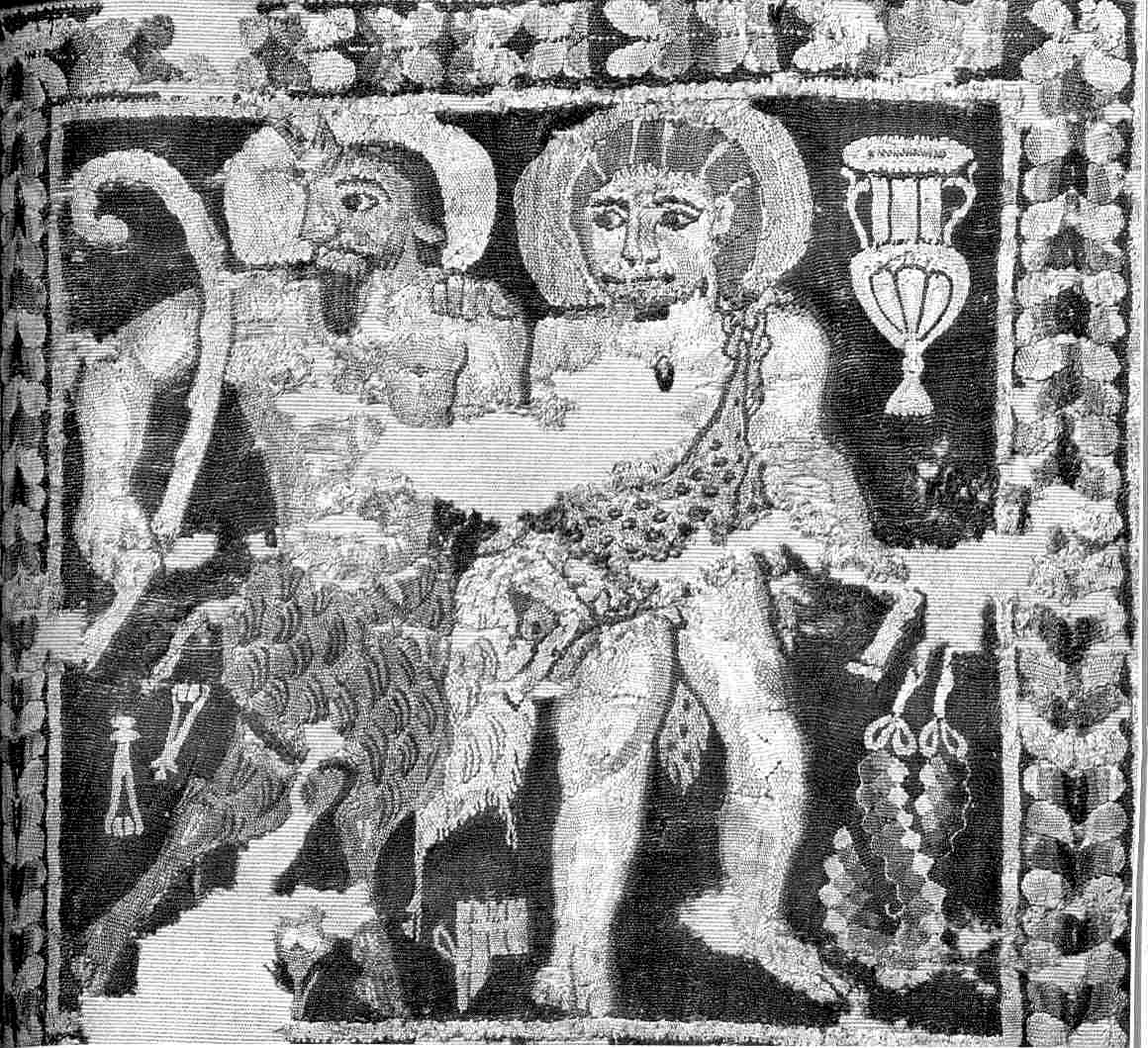 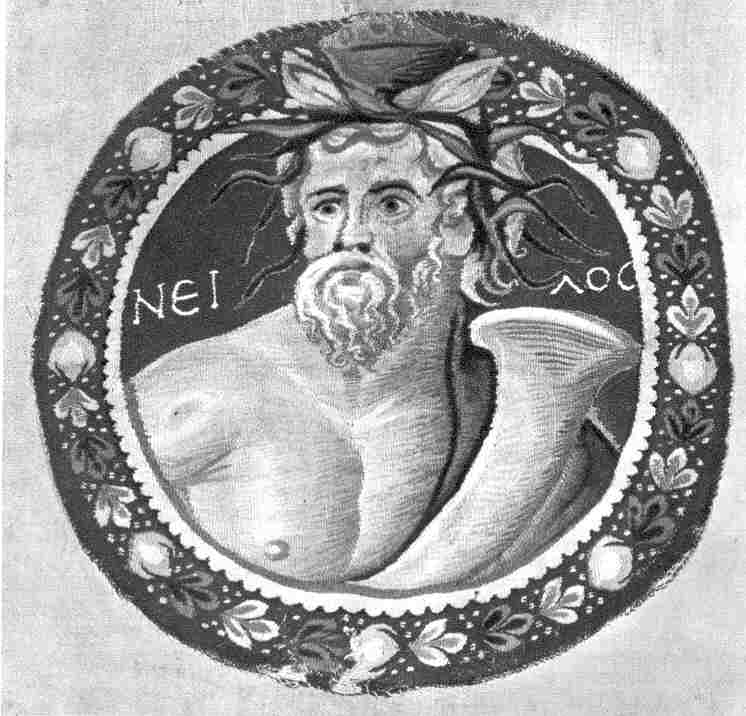 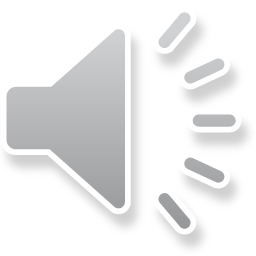 Le province danubiano-balcaniche
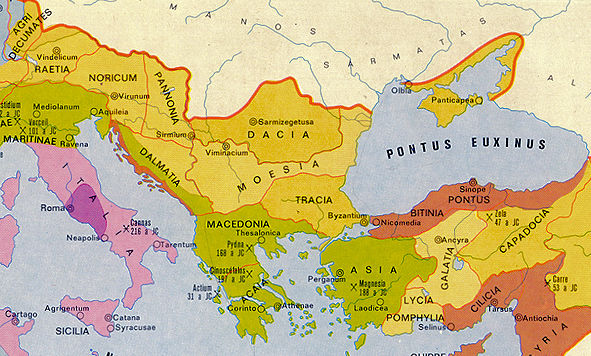 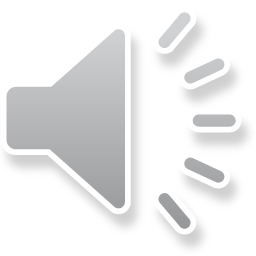 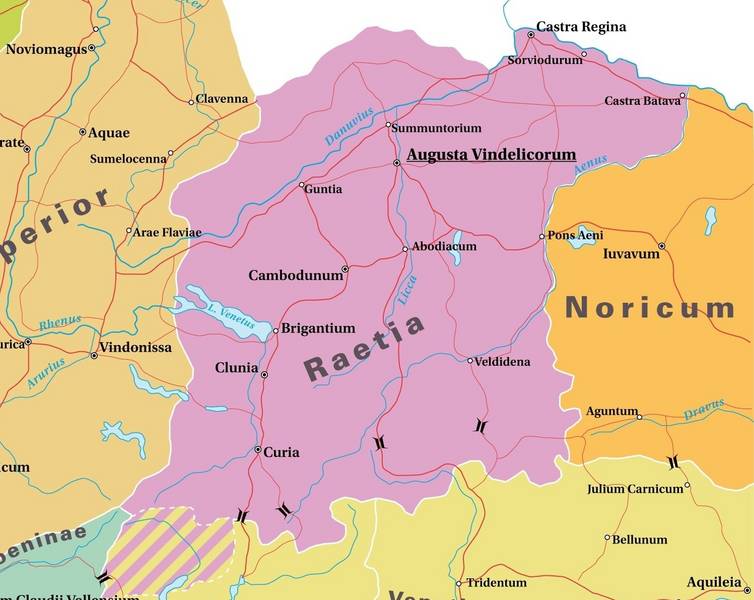 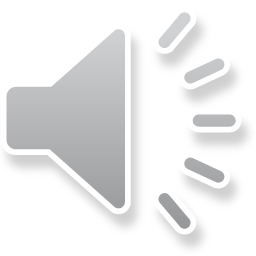